TOÁN 1
Tuần 3
Bài 8: Luyện tập
Mỗi chậu có mấy bông hoa?
1
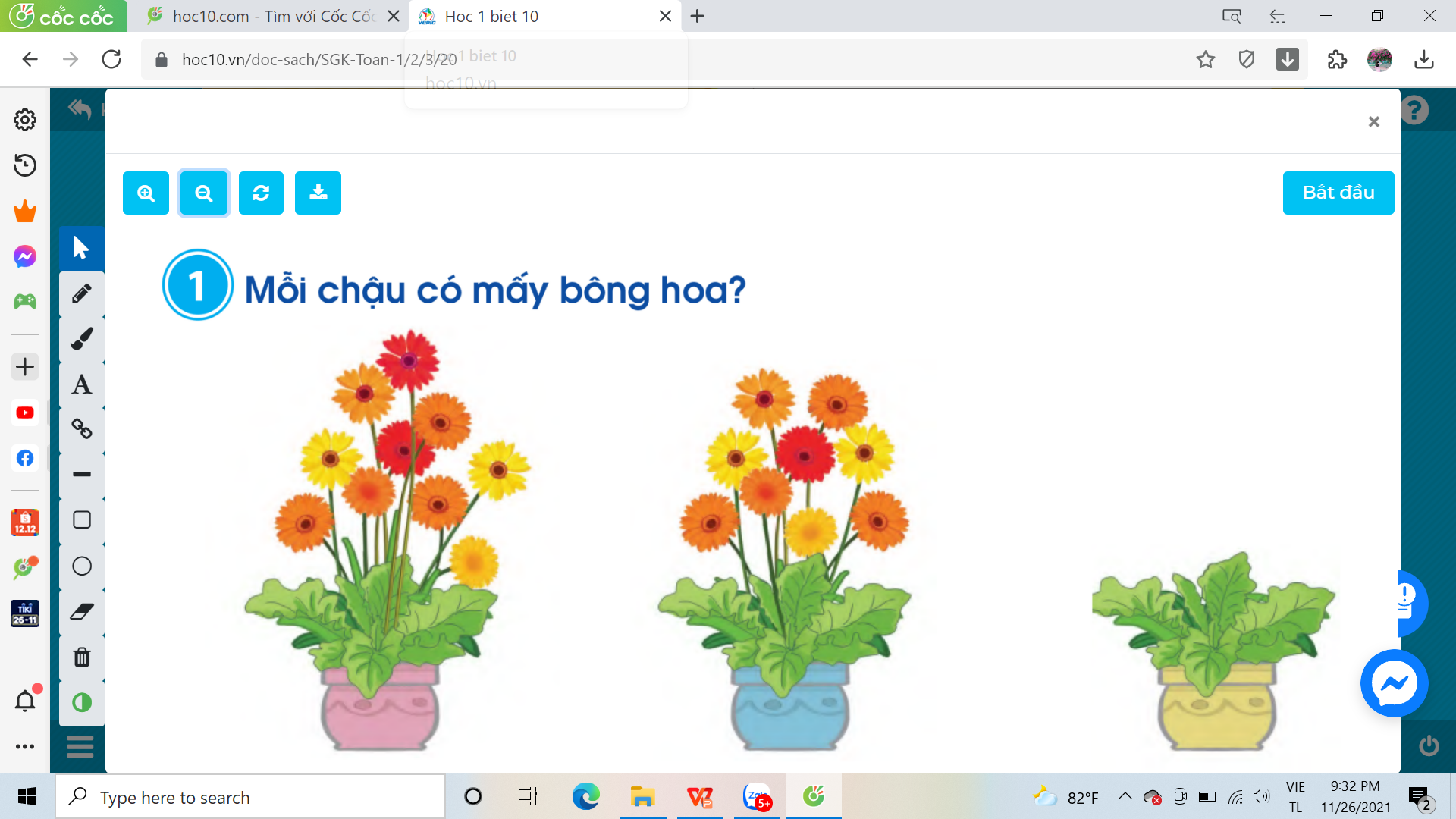 0
10
9
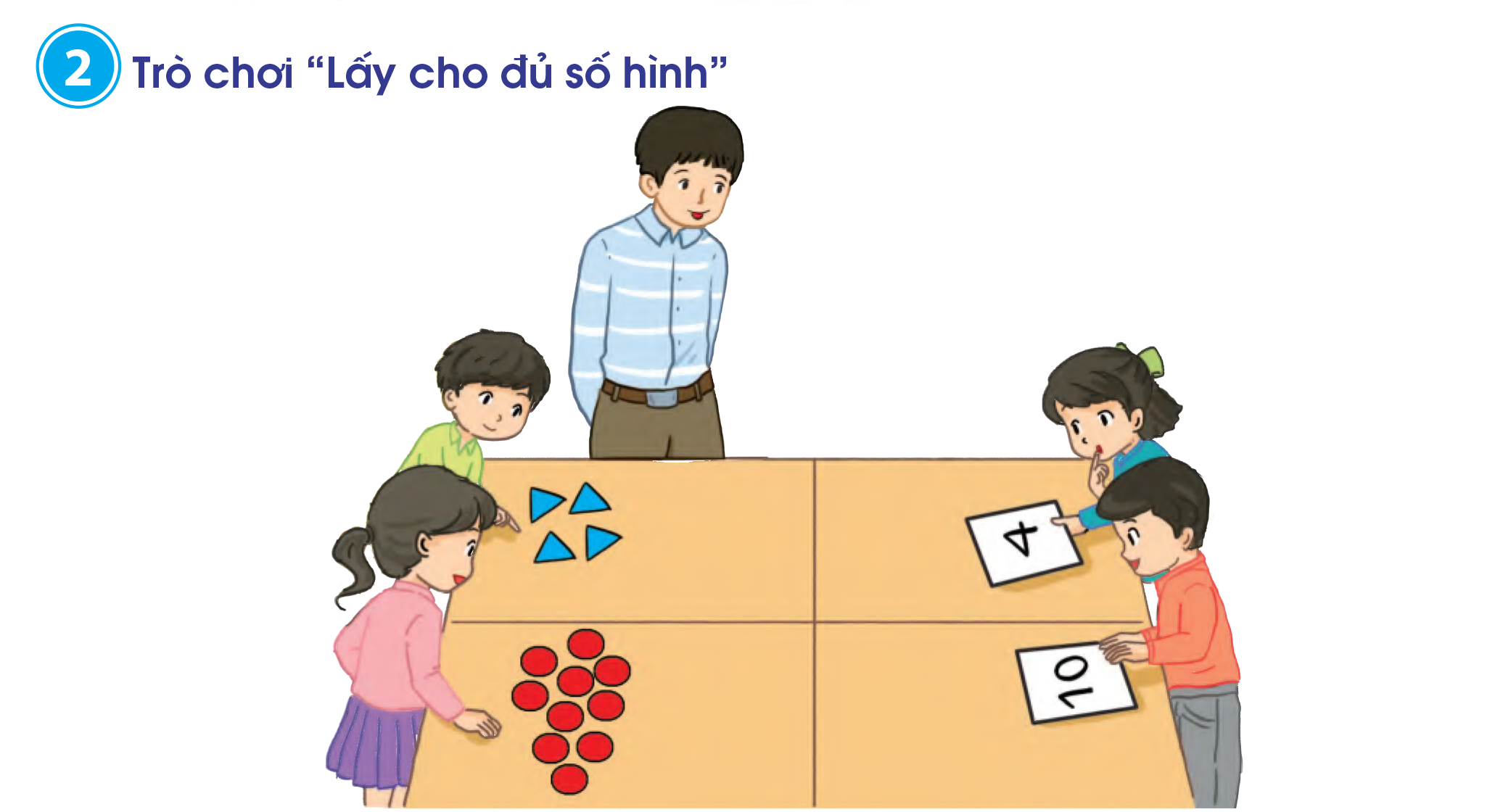 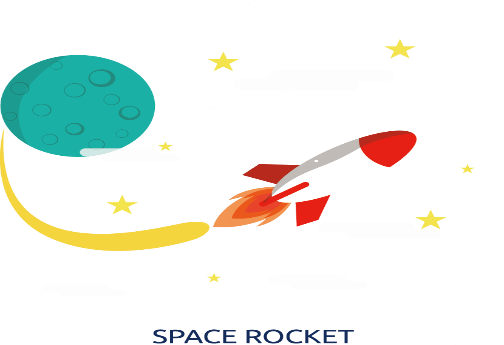 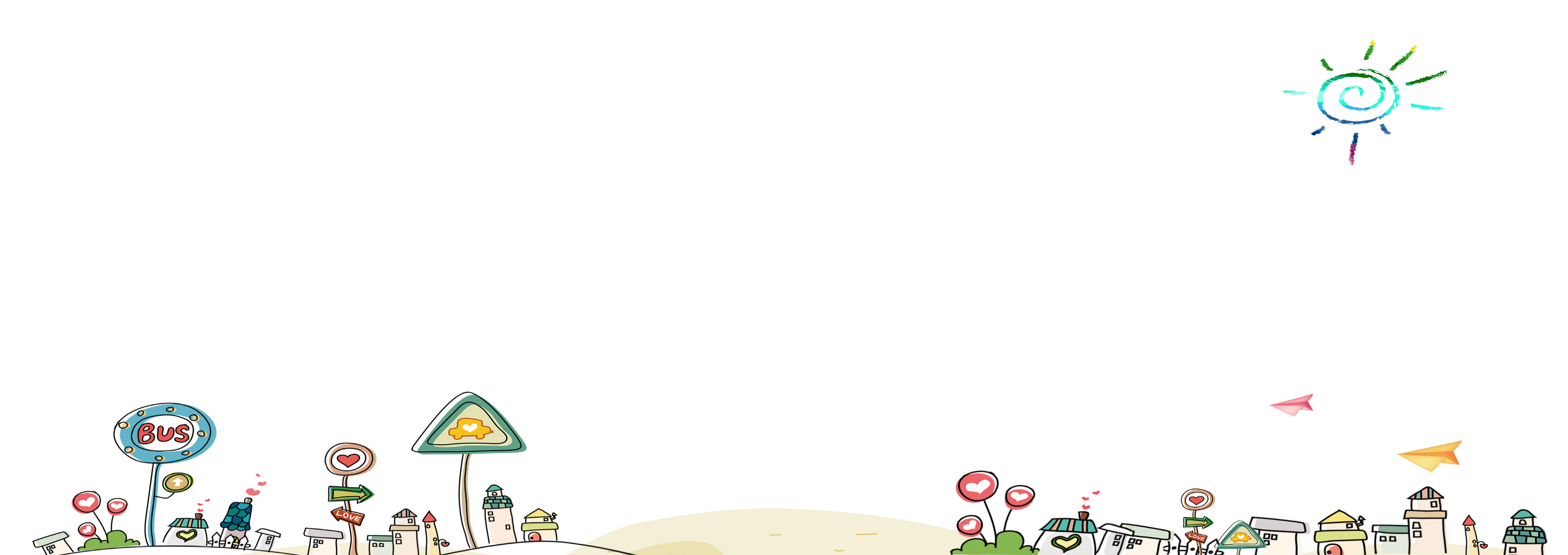 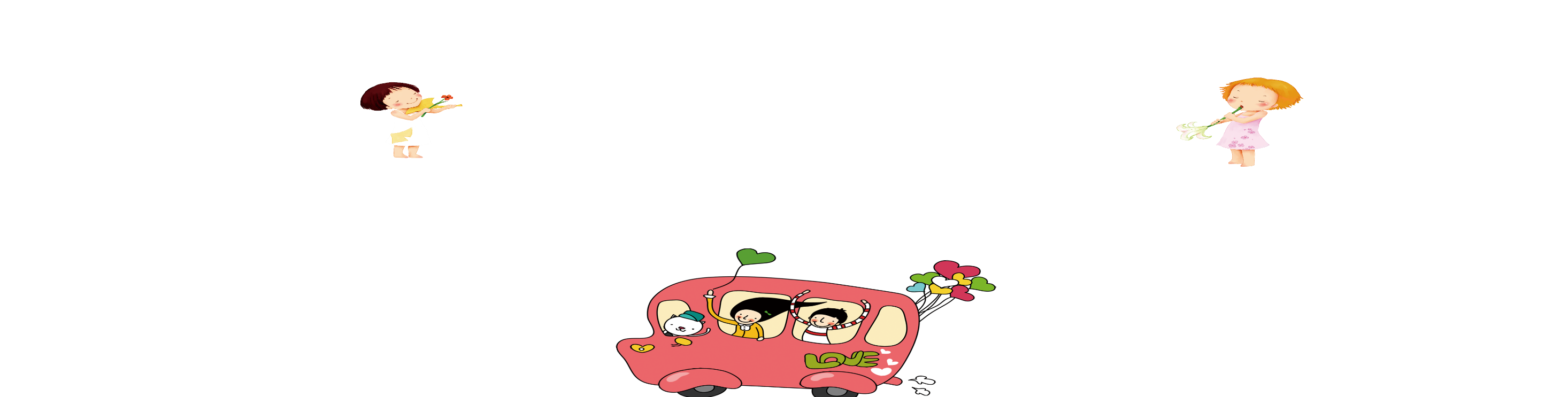 5
7
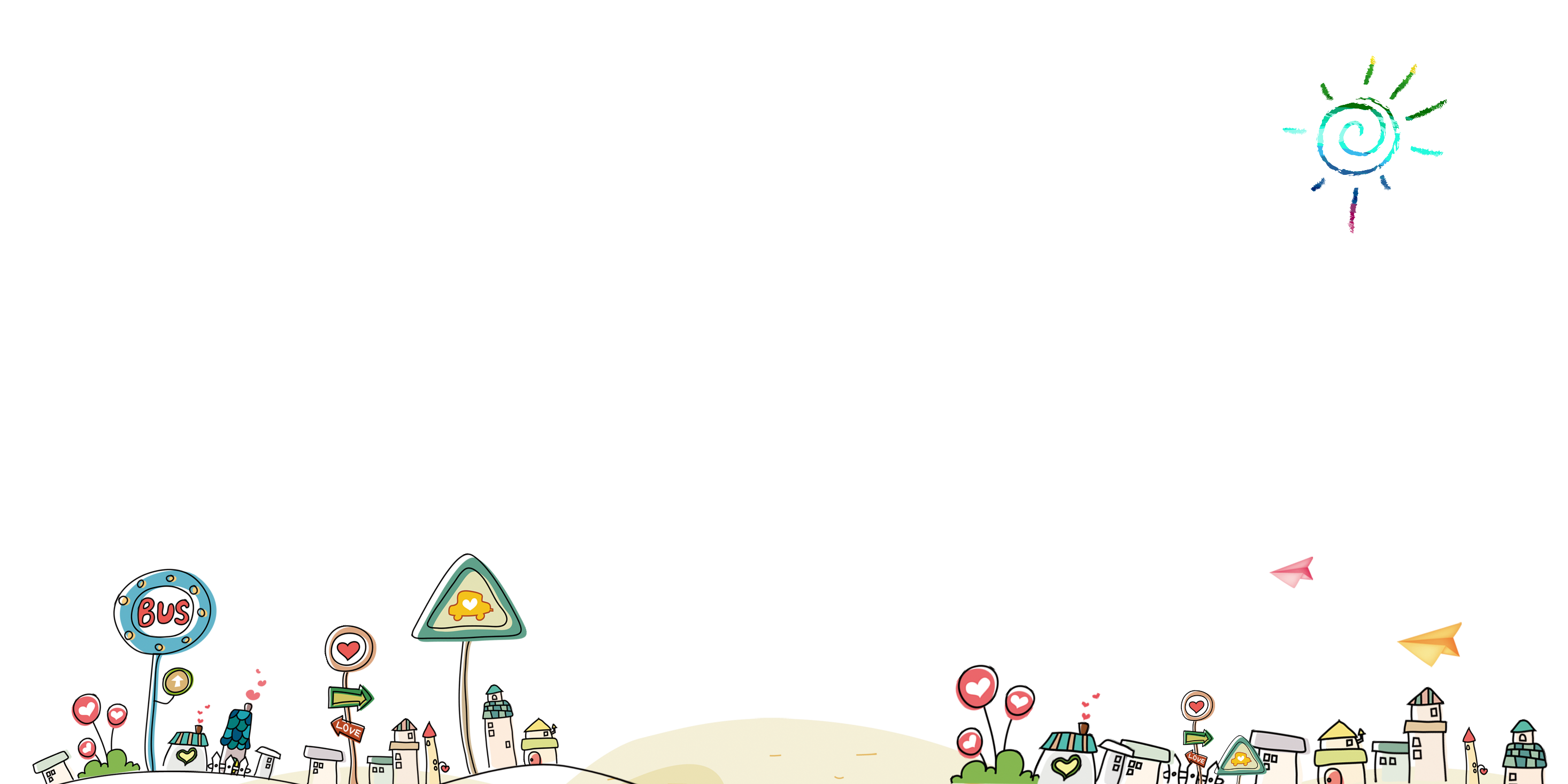 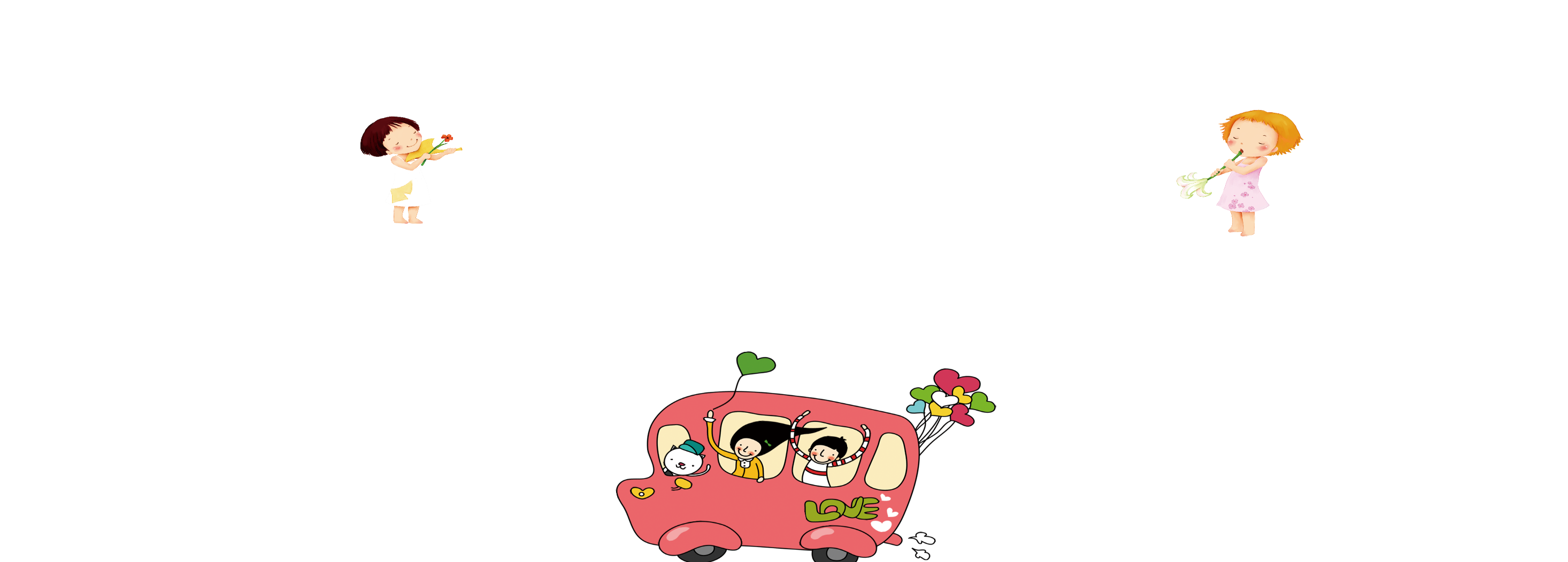 Số?
3
8
7
?
9
6
?
7
8
3
4
5
?
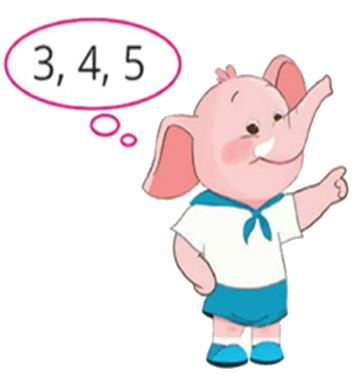 ?
2
3
?
1
6
5
?
4
?
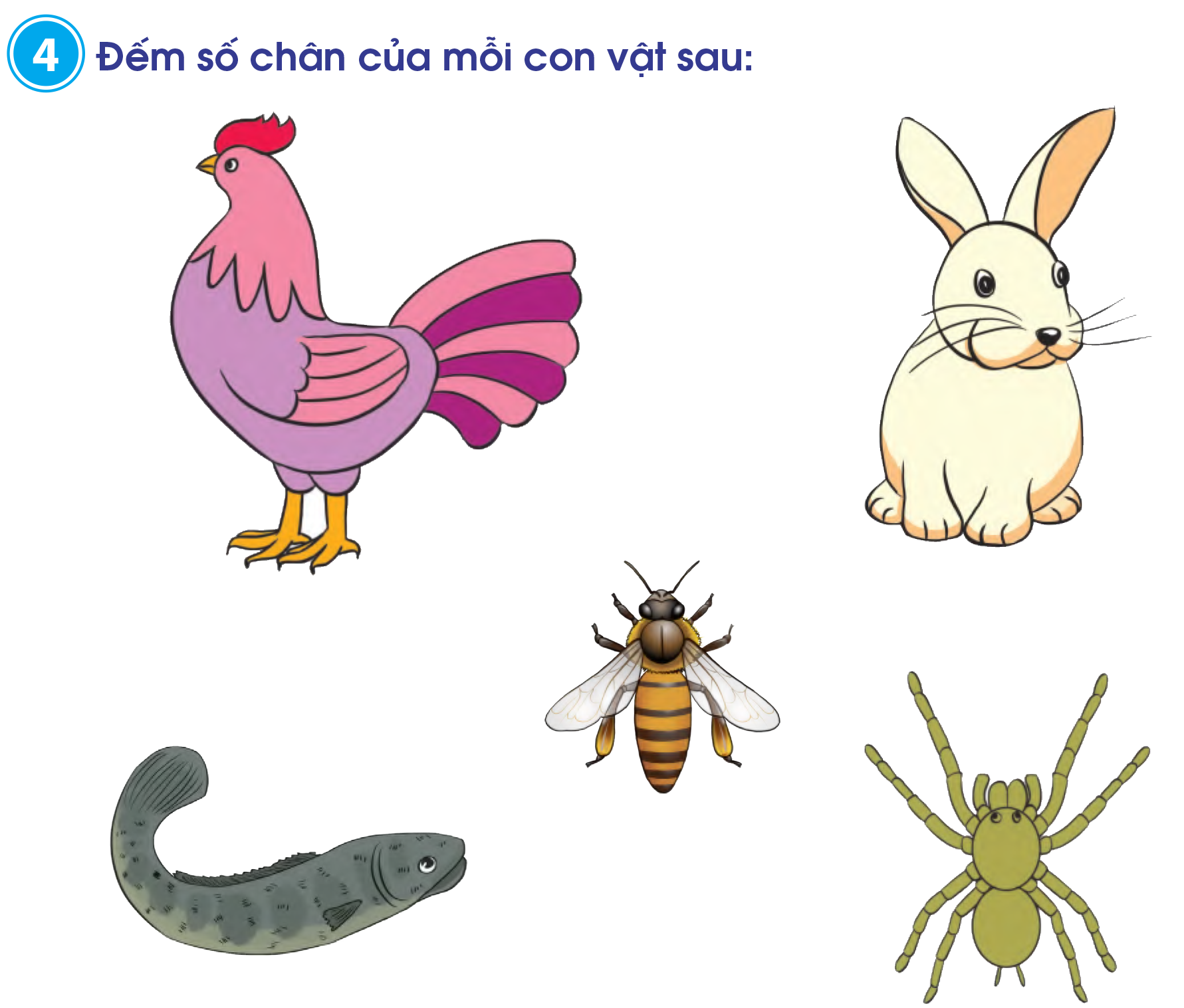 4
2
6
0
8
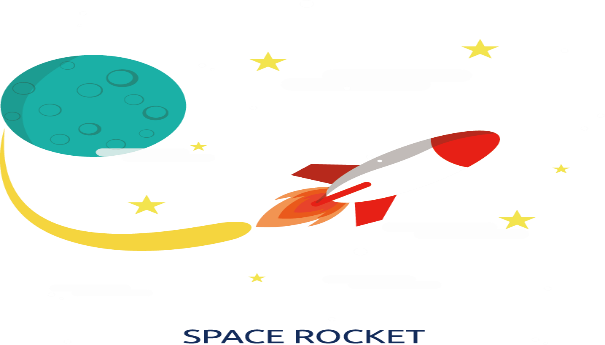 Tìm hình phù hợp
5
a)
?
b)
?
?